El hígado: un oráculo metabólico
Marco Arrese
Hepatólogo
Departamento de Gastroenterología
Facultad de Medicina
Investigador Senior/Care-Chile UC
Pontificia Universidad Católica de Chile
www.higadograso.cl
marrese@med.puc.cl
OBJETIVOS DE LA PRESENTACION
Entregar conceptos básicos sobre el hígado y su relevancia en el organismo
Exponer las consecuencias del sedentarismo sobre el hígado: Hígado graso no alcohólico
Indicar las oportunidades y necesidades de investigación en este campo en el medio nacional
2
El hígado: un órgano clave
Víscera más voluminosa de la anatomía  (1500 g)

 Ricamente irrigado (120 ml/min)

 Mas de 1000 funciones vitales (síntesis, excreción, depuración)

 Gran reserva funcional 

 Gran capacidad de regeneración
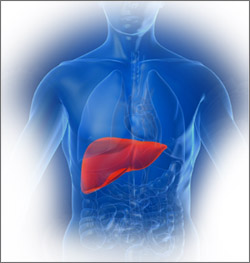 3
EL HÍGADO EN LA ANTIGÜEDAD Representaciones metafóricas
“Asiento de la Vida”, “Asiento del alma” (Egipto, Mesopotamia)*
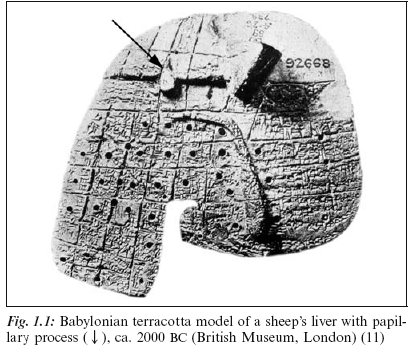 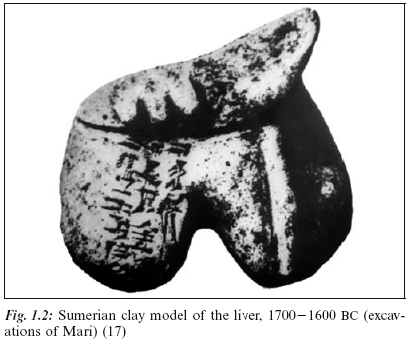 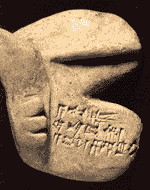 LA HEPATOSCOPIA EN GRECIA
Euripides (Elektra, 826829) describe la hepatoscopía como sigue:

	 “Aigisthos took the entrails in his hands and inspected them. Now the liver had no head, while the portal vein and nearby gall bladder
	revealed threatening events to the one who was observing it.”
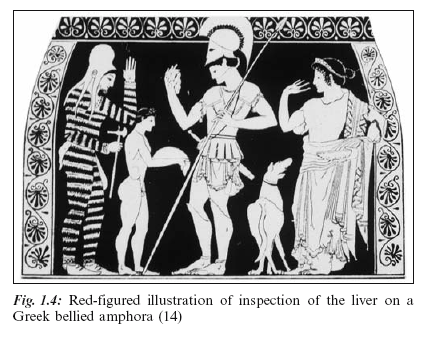 El Hígado como oráculo metabólico: HÍGADO GRASO NO ALCOHÓLICO
Enfermedad metabólica adquirida 
 Aumento del contenido neto de lípidos (triglicéridos) en el hígado asociado o no a cambios inflamatorios y/o fibrosis
 Usualmente más del 5% de los hepatocitos y con morfología macrovesicular. Elementos alcohol-símiles 
 Ausencia consumo exagerado de alcohol (< 20-30 g/día)
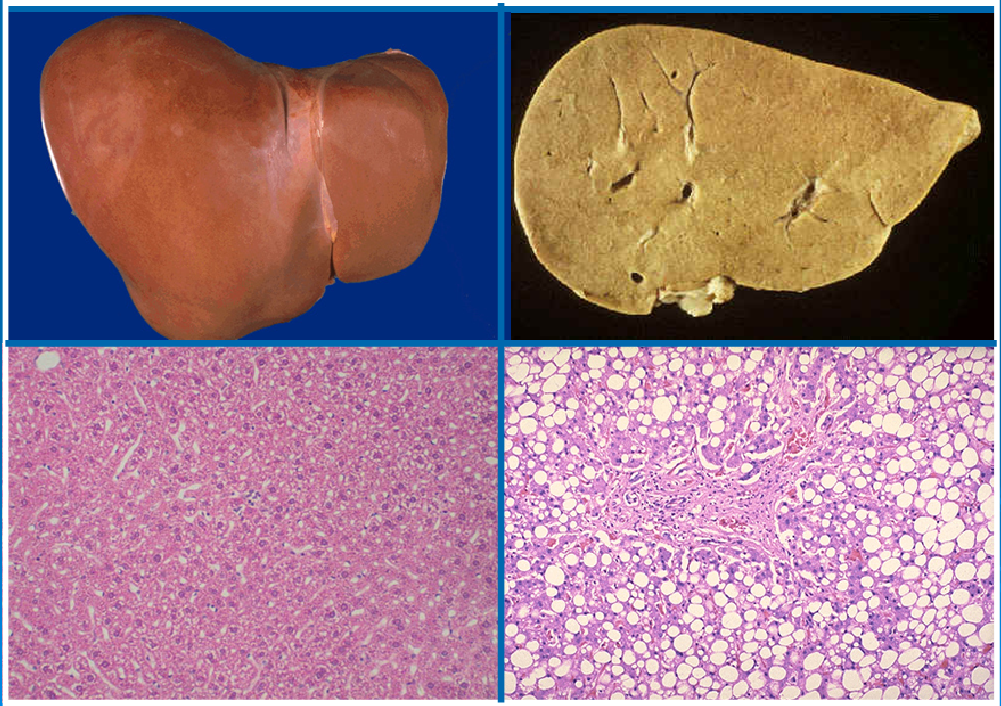 6
HÍGADO GRASO NO ALCOHÓLICO: ¿porque se produce?
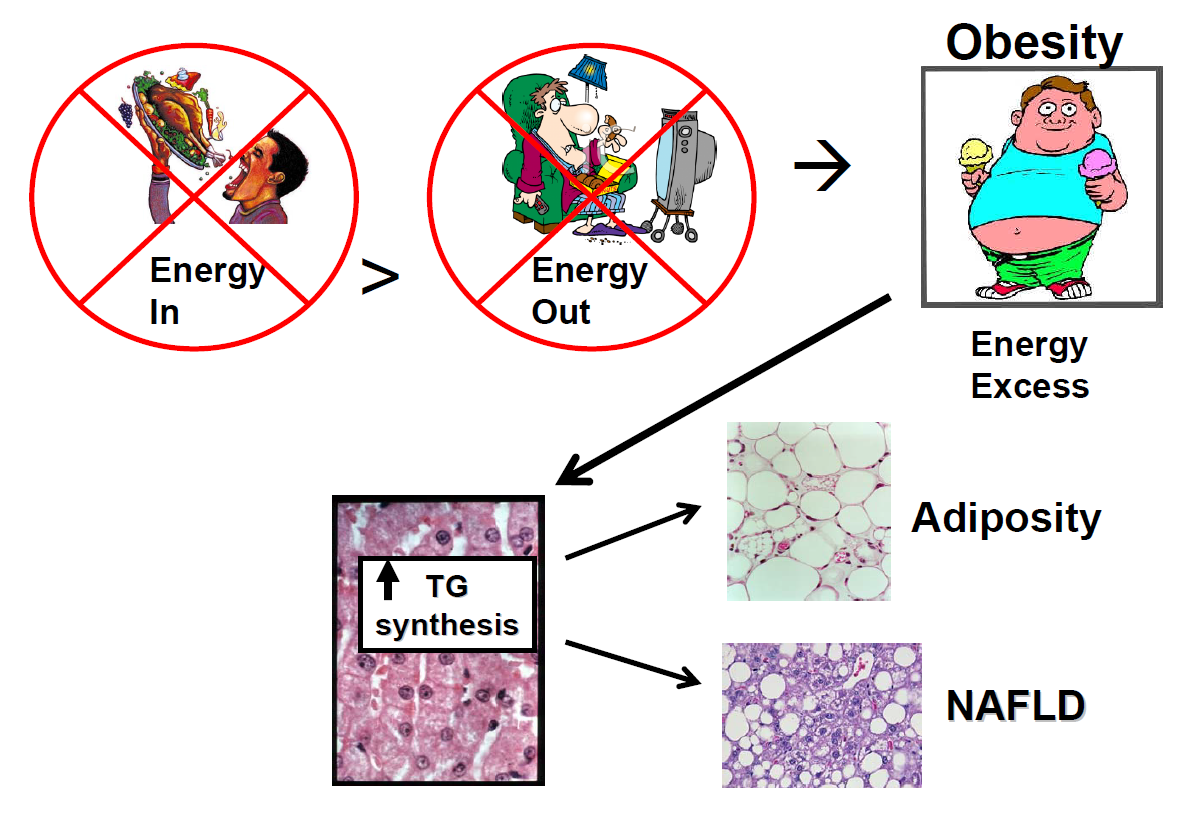 / Overweight
+ Insulin 
resistance
/Genetic Factors
7
No todos los obesos son iguales
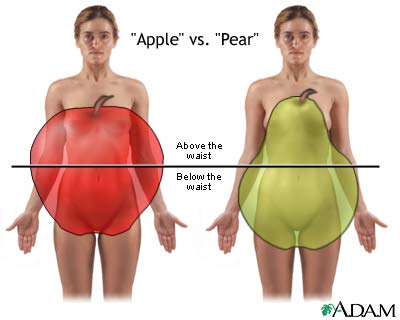 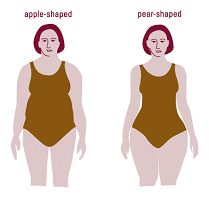 HÍGADO GRASO NO ALCOHÓLICO: ¿cuan frecuente es?
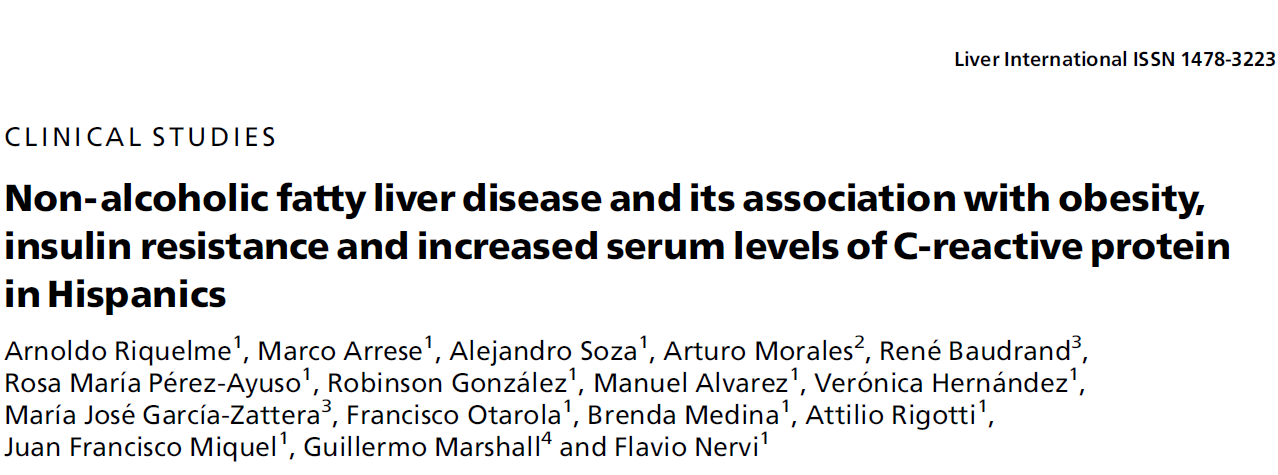 Causa más frecuente de alteración de laboratorio hepático en la 
actualidad
 En el mundo:10-31%. En Chile 23,4%*
9
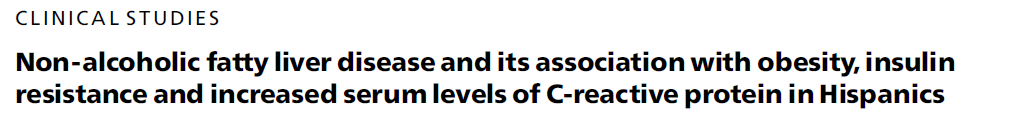 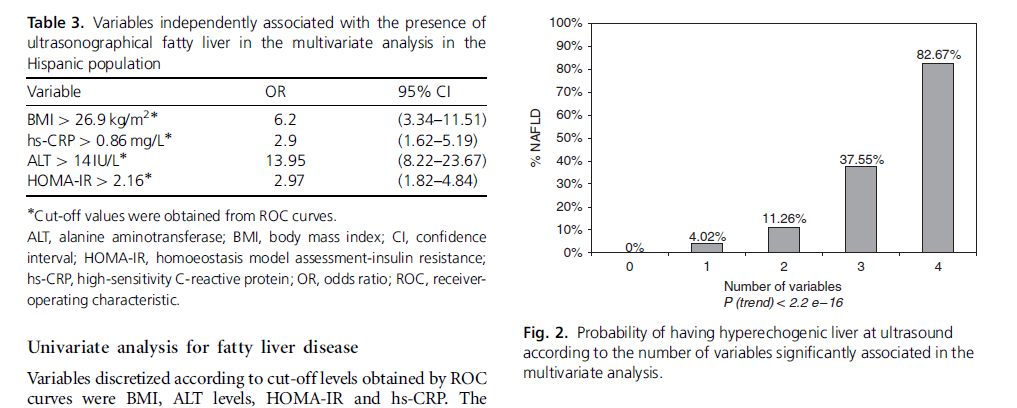 Prevalence  In Chile 23,4%
Liver International 2009
HÍGADO GRASO NO ALCOHÓLICO: ¿Cómo se diagnostica?
Sospecha clínica (sobrepeso/obesidad/sedentarismo)
Antecedentes familiares (diabetes)
Ecografía abdominal
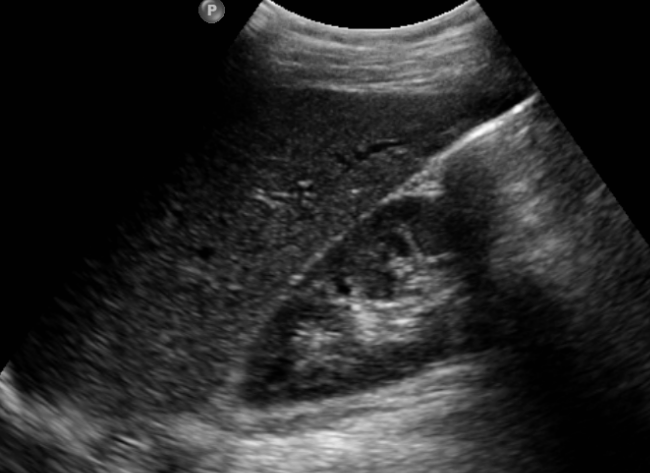 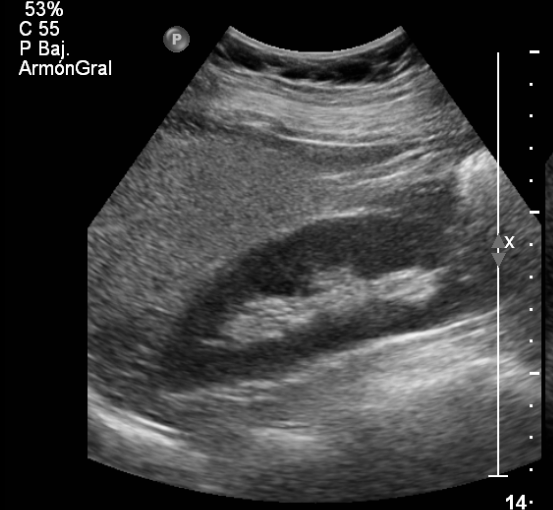 Hígado            riñón
11
HÍGADO GRASO NO ALCOHÓLICO: Otros métodos diagnósticos
Imágenes convencionales
Imágenes avanzadas
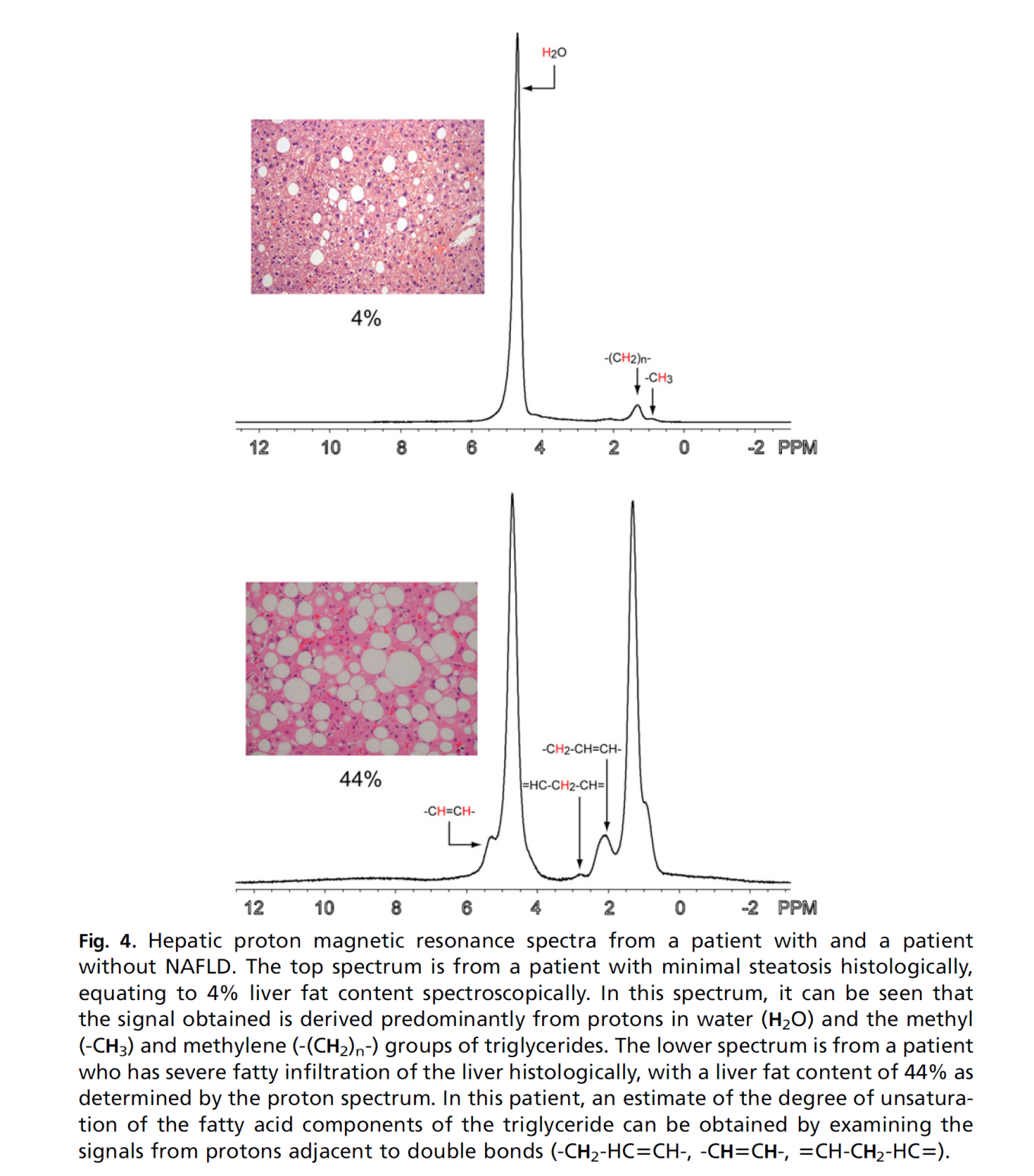 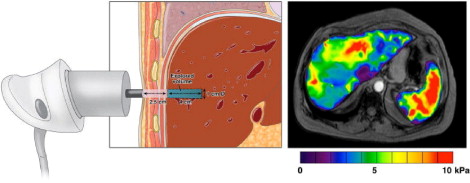 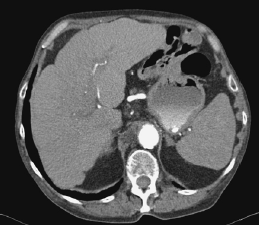 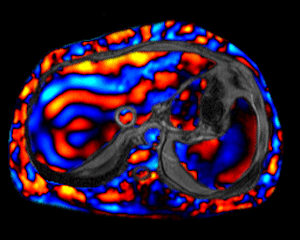 HÍGADO GRASO NO ALCOHÓLICO: Relevancia para la salud
Posibilidad de progresión a cirrosis
Predictor de Diabetes Mellitus tipo 2
Asociación a riesgo cardiovascular
13
Non-alcoholic Fatty Liver Disease (NAFLD): Spectrum & Progression
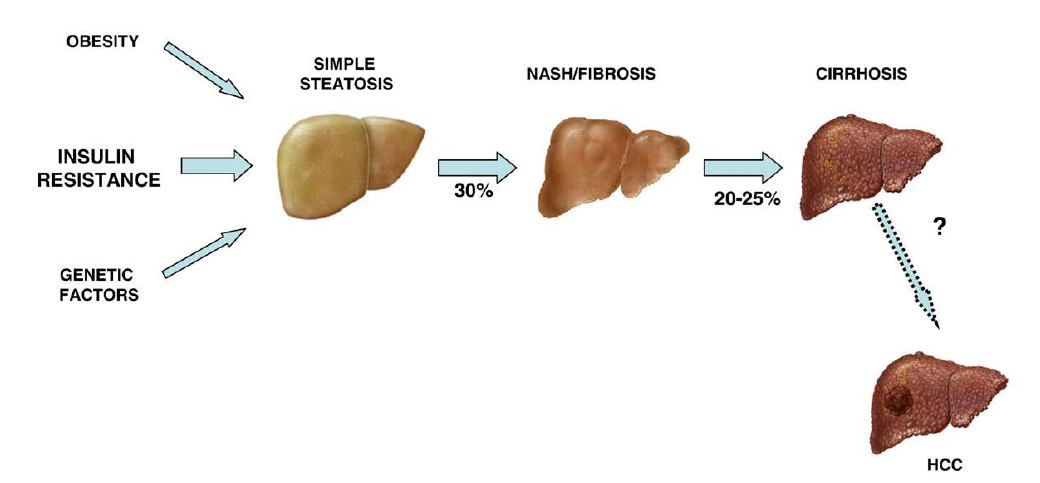 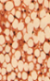 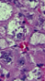 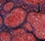 Trauner, Arrese, Wagner BBA 2010
[Speaker Notes: Normale ALT möglich]
HÍGADO GRASO NO ALCOHÓLICO & Diabetes
El HGNA es un factor de riesgo para el desarrollo de diabetes tipo 2
X3
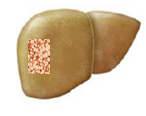 DM2
Gut and Liver, Vol. 6, No. 3, July 2012
15
HGNA: PREDICTOR DE RIESGO CARDIOVASCULAR
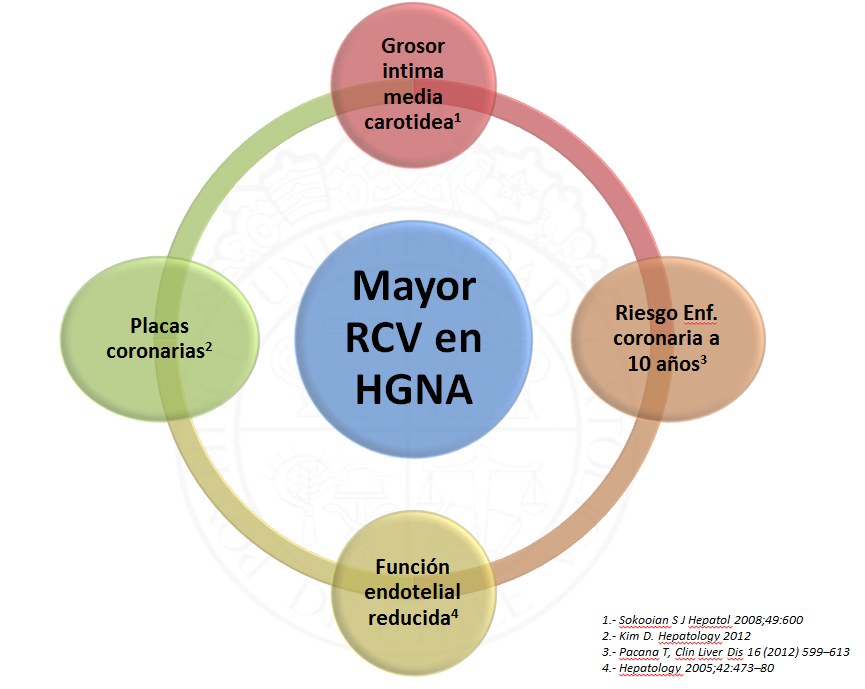 16
HÍGADO GRASO NO ALCOHÓLICO & TRATAMIENTO
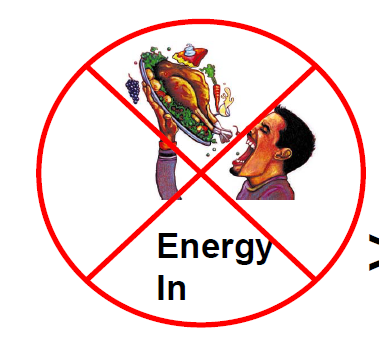 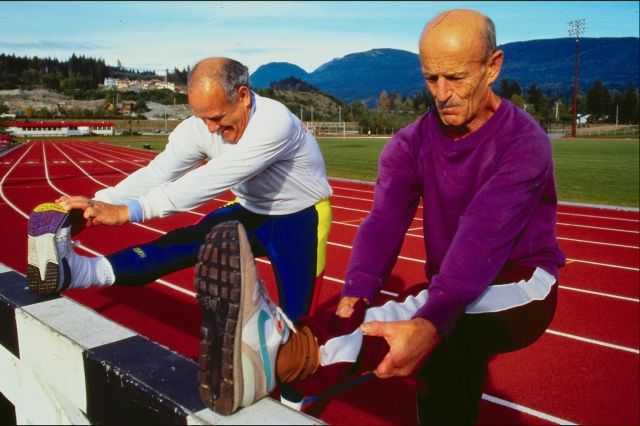 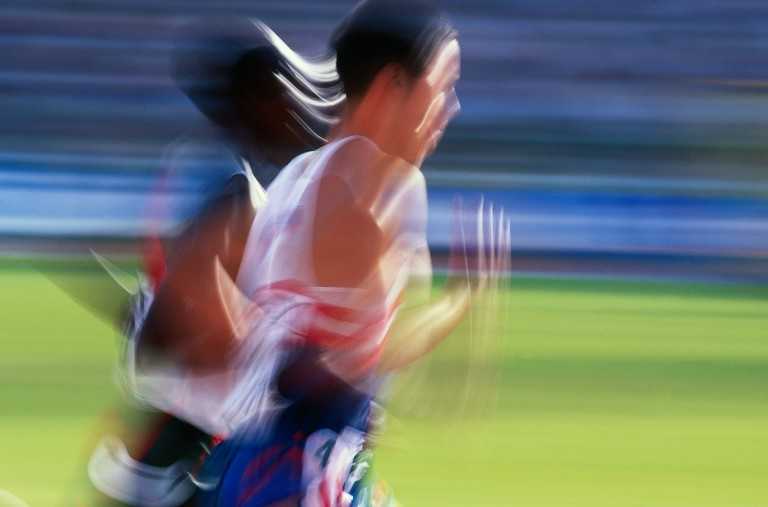 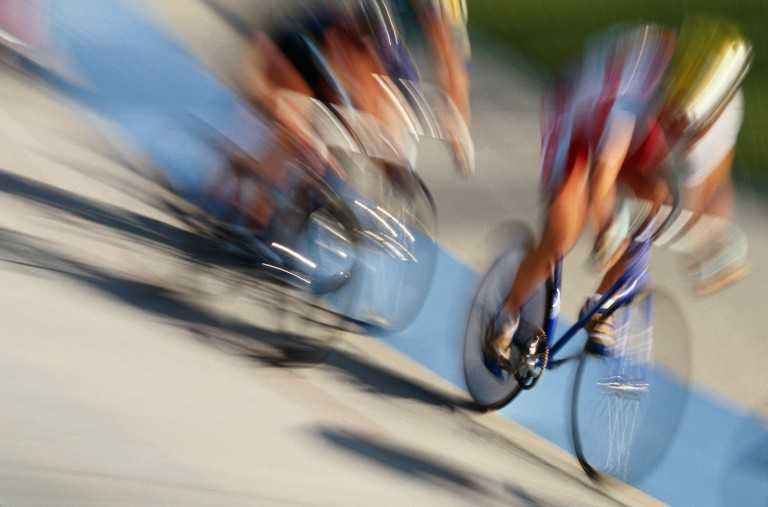 17
BAJA DE PESO: AYUDA AUNQUE SEA MODERADA
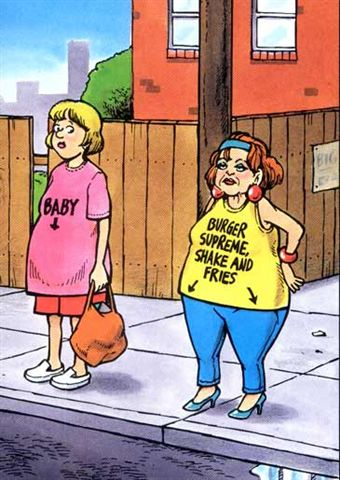 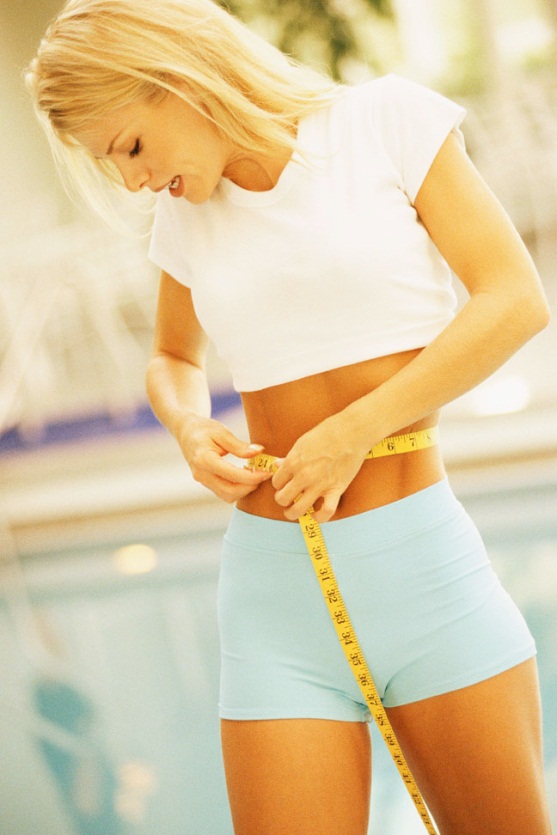 Cirugía
OPCIONES: 
Dieta 	Ejercicio
Clin Liver Dis 16 (2012) 631–645
[Speaker Notes: Diet and exercise represent the primary approaches to achieve weight loss, but drug therapy may be needed in obese patients, and bariatric surgery may be considered in those who are severely obese.]
RECURSOS
www.higadograso.cl
www.alimentatesano.cl
www.mifitbook.cl
http://www.eligevivirsano.cl/
19
Oportunidades y necesidades de investigación en HGNA en Chile
Estudios genéticos de la enfermedad para definir si el riesgo es mayor en nuestra población
Estudios prospectivos del efecto del ejercicio en las dinámicas del tejido adiposo y contenido graso del hígado
Ensayos terapéuticos y su influencia en el desarrollo de diabetes y el RCV
20
Oda al hígado: un poema médico/fisiológico
Arrese M, Liver International 2008
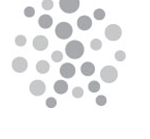 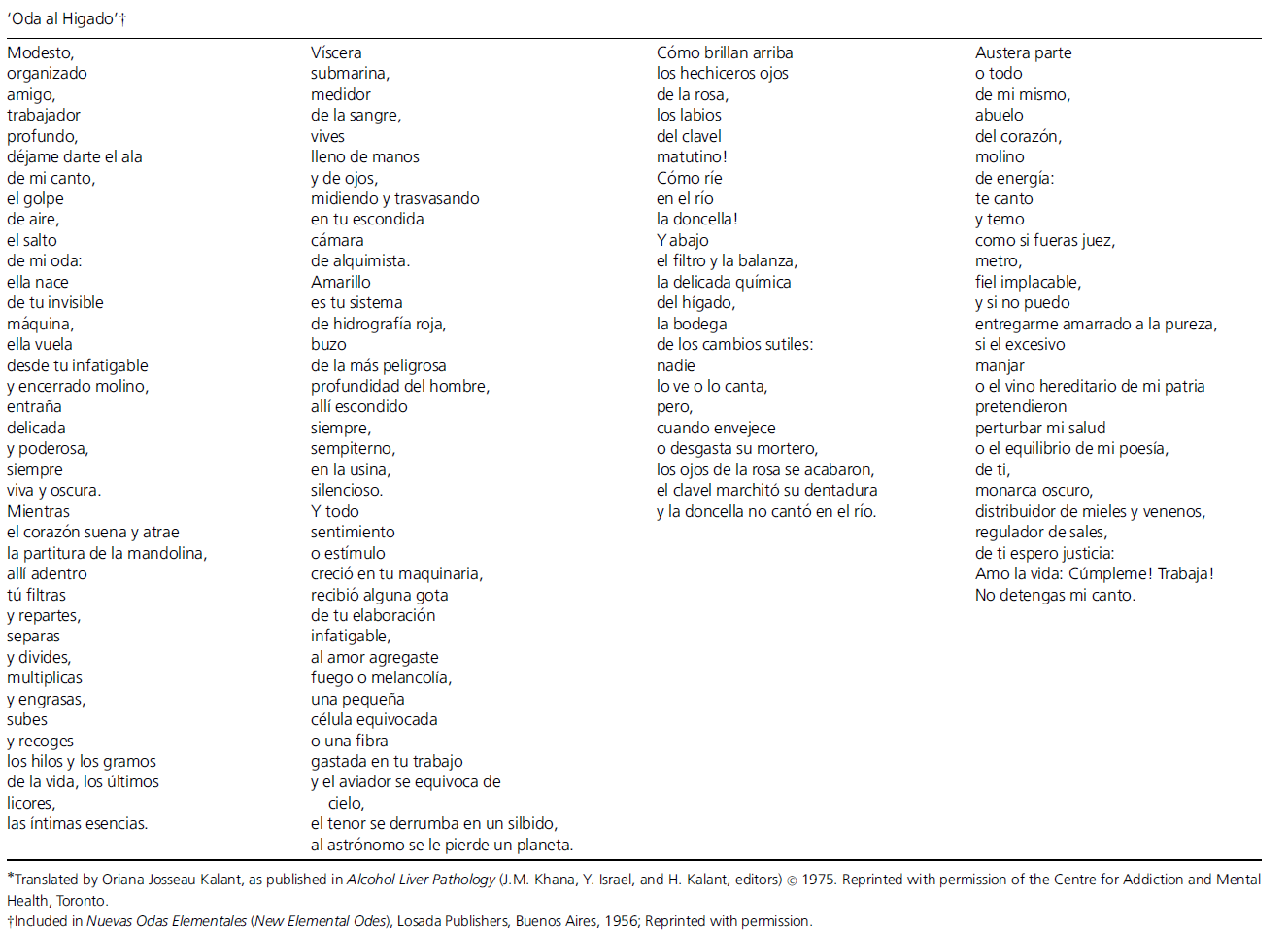 22
GRACIAS!!
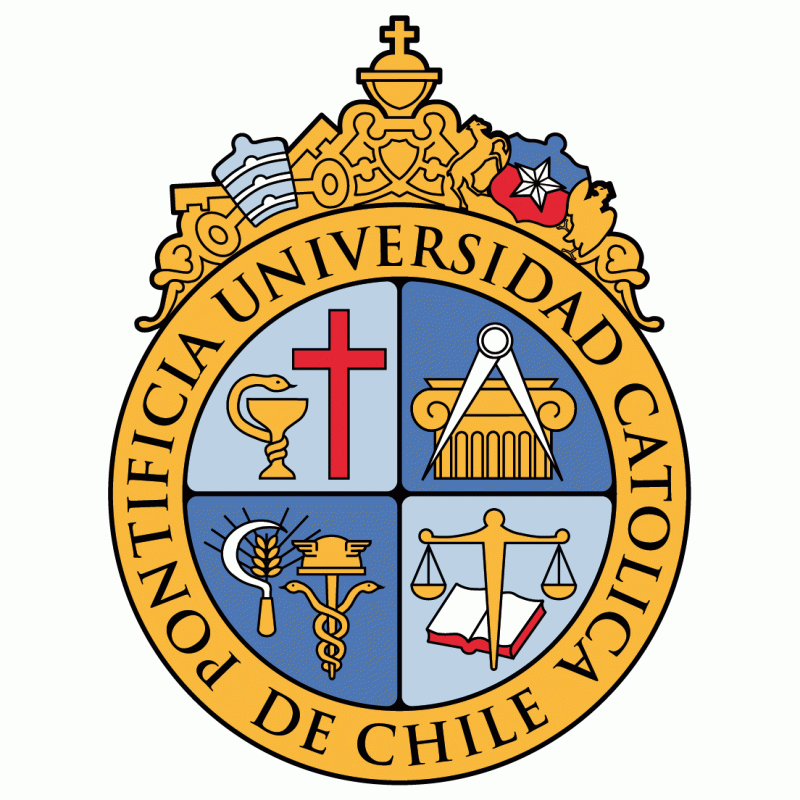 Escuela de Medicina 
P. Universidad Católica de Chile